Processo Saúde-Doença e sua Determinação
Milton R. Laprega – Janeiro de 2016
1
09:44
Periodização utilizada
Pré-história: até 4000 a.C. (escrita)

Antiguidade: 4000 a.C. até 476 d.C. (queda do Império Romano do ocidente)

Idade Média: 476 d.C. até 1.453 (queda do Império Romano do oriente)

Idade Moderna: 1453 a 1789 (Revolução Francesa)

Idade Contemporânea: 1789 aos dias de hoje
2
09:44
Ponto de partida
Várias teorias ao longo da Historia.

Evolução: Desaparecimento, subsunção ou sobrevivência residual.
3
09:44
Qual a primeira interpretação sobre as enfermidades?
4
09:44
Primórdios da humanidade
Como viviam?

Quais os problemas de saúde mais frequentes?

Como eram interpretados?

Como eram tratados?
5
09:44
Revolução neolítica(10 a 15 mil anos atrás)
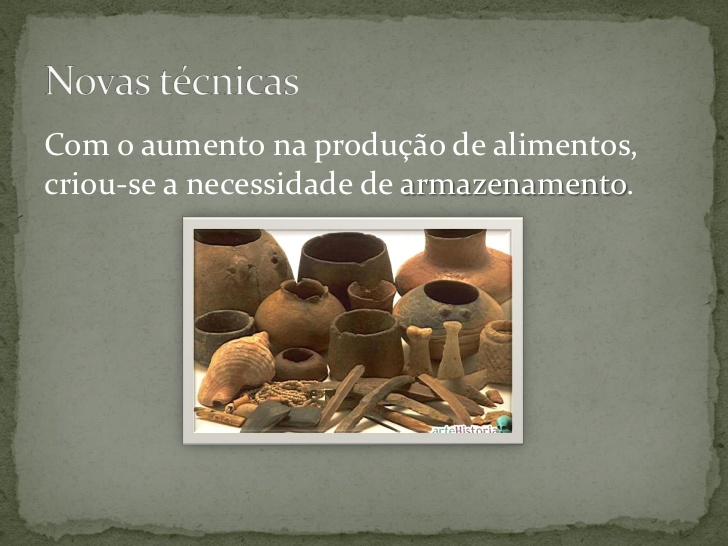 Produção
Conquistas técnicas. Cerâmica. Arado, foice. Tecelagem.

Aprende a reproduzir plantas.

Domestica os animais

Abandona o nomadismo
População
Crescimento populacional

Clãs

Hierarquia social

Surge um início de desmembramento de funções.
PERFIL EPIDEMIOLÓGICO SEMELHANTE
Aumentam as condições para zoonoses.
Poluição das águas
Acúmulo de lixo

INTERPRETAÇÃO SEMELHANTE
DO PROCESSO SAÚDE-ENFERMIDADE.

APARECIMENTO DO “CURADOR”
6
09:44
Antiguidade: duas vertentes4.000 a.C a 476 d.C
1ª vertente: assírios, caldeus, egípcios,  hebreus
corpo como receptáculo de causa externa (natural ou sobrenatural)


2ª vertente: gregos, chineses, hindus
doença como resultado do desequilíbrio entre os humores que compõem o corpo
7
09:44
A medicina na antiguidadeSUMÉRIOS, ASSÍRIOS E BABILÔNIOS
Causas naturais ou sobrenaturais.

Consulta com um adivinho e daí para um sacerdote exorcista ou um sacerdote médico (Sumérios)

Início no mercado (Babilônios)

Rituais de exorcismo

Terapêutica: produtos naturais mais encantamentos

Milhares de placas com textos médicos e grande variedade de remédios
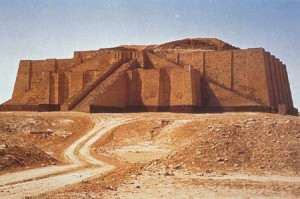 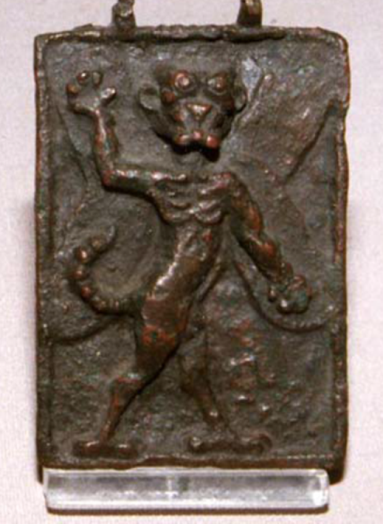 8
09:44
A medicina na antiguidadeEGITO
Causas naturais e sobrenaturais: temperatura, espíritos, venenos, bruxaria, vermes ou insetos.

O papiro de Ebers, datado de 1550 a.C, contém 108 páginas com 875 prescrições sobre afecções diversas com medicação e encantamentos. 

Quantidade expressiva de empirismo, denotando o começo de uma teoria racional da doença
9
09:44
A medicina na antiguidadeGRÉCIA
Três períodos: anterior a Hipócrates, hipocrático e aristotélico. 

Foi na primeira fase, que floresceram os templos dedicados a Esculápio.
10
09:44
Templo em Cós
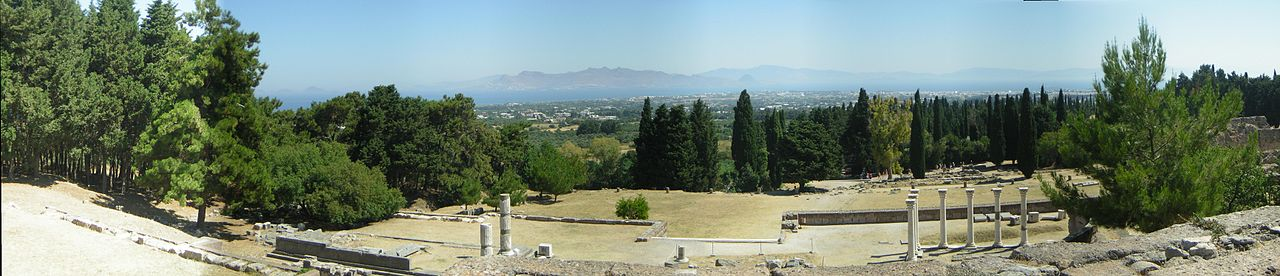 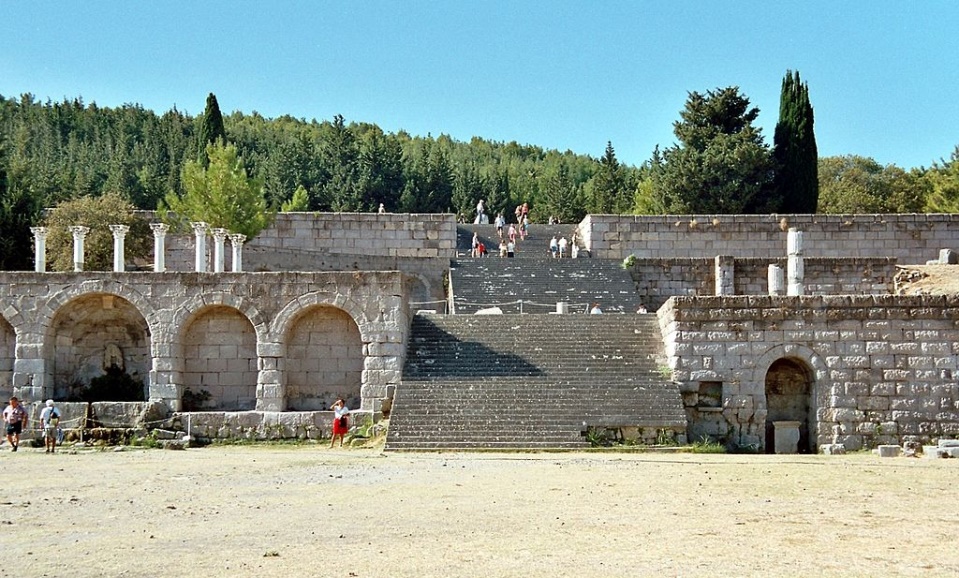 Eram construídos em colinas, ao lado de florestas e de fontes de agua mineral puríssima. 

Cada um destes santuários tinha um altar. Os serviços eram ministrados por sacerdotes médicos.
11
09:44
Hipócrates (460 a.C – 370 a.C)
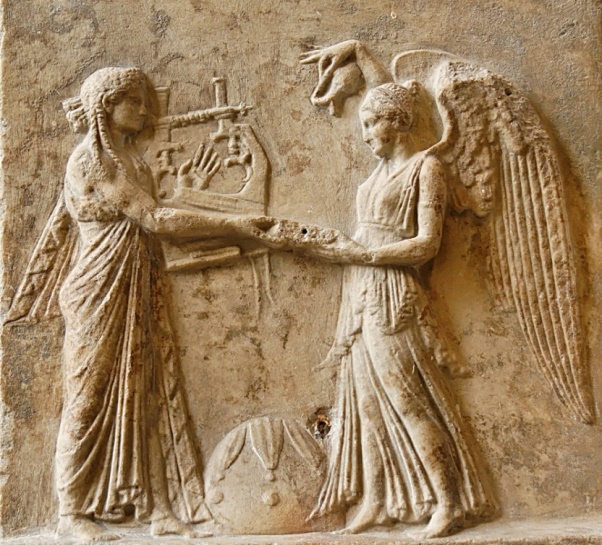 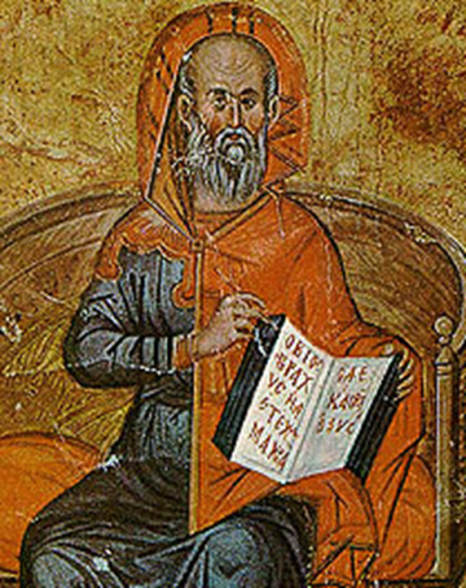 Hipócrates  sistematizou essa biblioteca de casos clínicos, considerada a fonte  principal de sua obra médica. 

Deixou 72 livros, em que abandonava a cura milagrosa, assentava as bases da medicina atual sobre o método indutivo, a inspeção e a observação.
O enfermo ao sair deixava uma oferenda em dinheiro e seu nome, doença e tratamentos registrados em uma placa votiva.
12
09:44
Idade Média476 a 1453
SOMENTE DEUS CURA
Medicina volta a ter caráter de prática religiosa e a doença a ser encarada como um castigo divino por causa dos pecados dos homens.

Princípios hipocráticos conservados como explicação teórica
13
09:44
Idade Média Epidemias de Peste
A Peste era uma punição de Deus.

Causas: conjugação de planetas, envenenamento dos poços pelos leprosos e judeus ou pelas bruxarias.



Flagelados percorriam as estradas, supliciando-se, anunciando o seu próprio castigo.
14
09:44
Como explicar a transmissão das doenças?
MIASMAS:  Emanações dos pântanos com “diferentes constituições em diferentes épocas” que “dependem de certas misteriosas e inexplicáveis alterações nas entranhas da Terra. Pelos seus afluxos a atmosfera torna-se contaminada...”
15
09:44
Sobre os miasmas
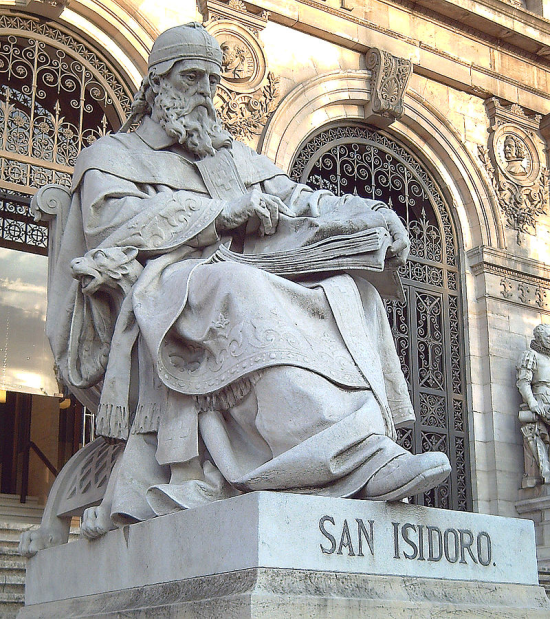 Palavra de origem grega: significa impureza ou mancha

Teatro grego: um assassino se tornava impregnado por um miasma, um sinal maldito de morte, que o acompanhava para sempre.

Isidoro de Sevilha (560- 636) : ar corrompido ou estragado

Avicena (pensador islâmico, 980-1037): febres pestilenciais produzidas pelo apodrecimento da água ou da atmosfera.

Escola médica de Salerno (século XIII): A infecção vem principalmente pelo cheiro.
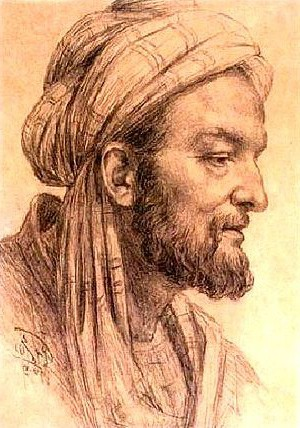 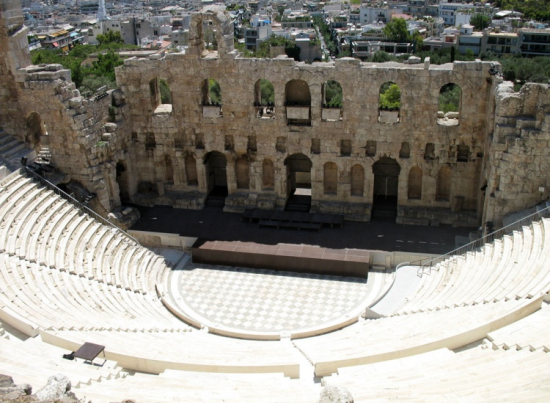 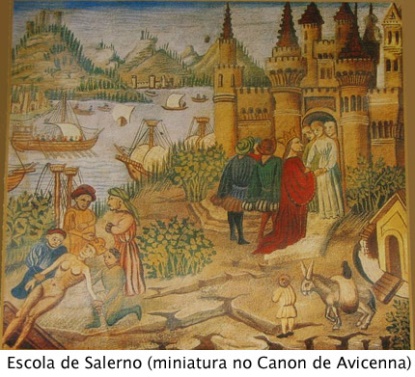 16
09:44
A partir do Renascimento - início século XV
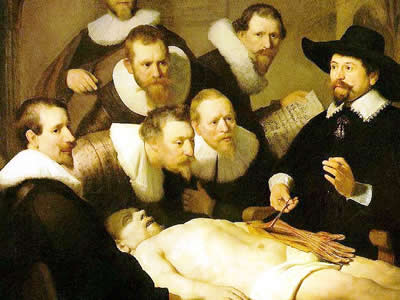 Medicina volta a ser exercida pelos leigos

São retomados os experimentos

A humanidade procede à análise do corpo humano e das doenças.
17
09:44
Medicina no Renascimento
Leonardo da Vinci (1452-1519)
Dissecou cadáveres
Mais de mil desenhos


Andreas Vesalius (1514 - 1564)
Fundador da anatomia moderna
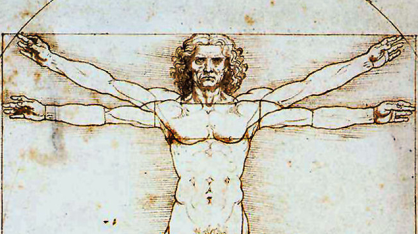 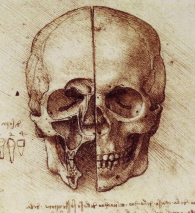 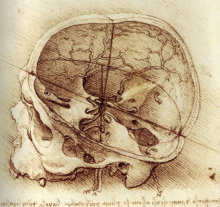 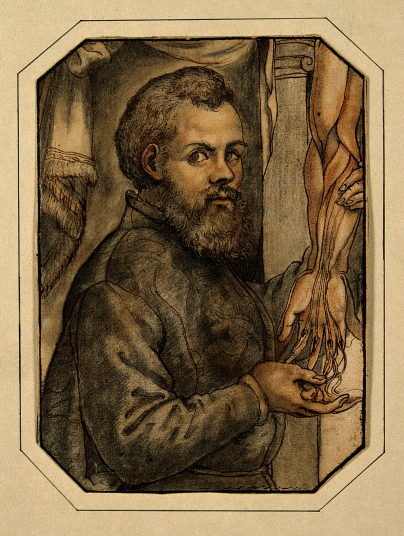 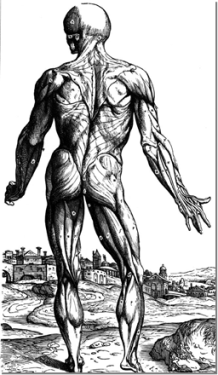 18
09:44
Contagion (Girolamo Fracastoro, 1546)
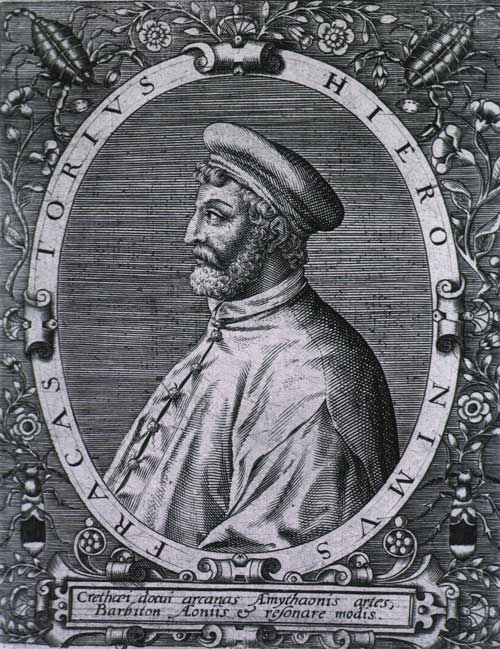 Corrupção causada por partículas imperceptíveis.

Modos de Transmissão.

Prioridade: identificar uma causa que fosse a origem da epidemia, ao invés de pensá-la com base no desequilíbrio atmosférico e corporal.
19
09:44
Séculos XVII e XVIII
Banhos considerados perigosos para a saúde.

As casas não tinham banheiros.

Situação pior nos hospitais e presídios.

Decreto na França em 1780: proibia os habitantes de Paris de lançar água, urina, fezes e lixos de suas janelas para as ruas.
20
09:44
A ideia de que os miasmas poderiam produzir doenças continuou aceita, se popularizou e persistiu até a descoberta dos microorganismos.

Recomendava-se a limpeza das imundícies lançadas nas ruas, acender fogueiras nas esquinas com substâncias aromáticas, purificação das roupas, afastar os animais e outras medidas de saneamento.
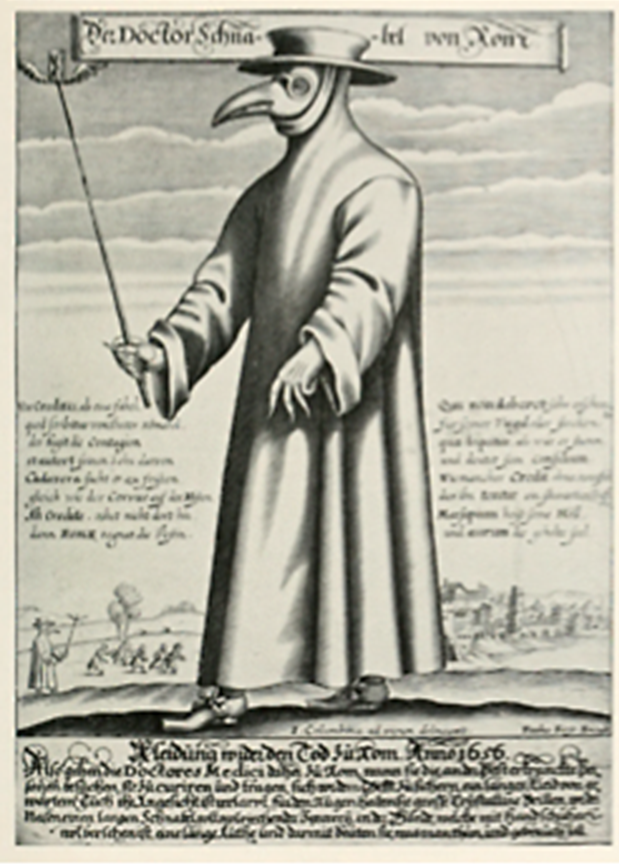 21
09:44
Final do século XVIII, após a Revolução Francesa
Posição mais abrangente que a dos contagionistas


VIRCHOW: As epidemias apontam para deficiências da sociedade. 

NEUMANN: A ciência médica é uma ciência social.
22
09:44
Século XIXSéculo de ouro da Medicina
Joseph Listen (1827-1912) 
Robert Koch (1843-1910)
Ivan Pavlov (1849-1936)
Wilhelm Conrad Röentgen (1845-1923) 
Pierre e Marie Curie (1867-1930) 
Sigmund Freud (1856-1939)
Claude Bernard (1813-1878)
Charles Brown-Séquard (1817-1894)
René Laënnec (1781-1826)
Charles Bell (1774-1842)
Albert Billroth (1829-1894)
Rudolph Virchow (1821-1902)
Louis Pasteur (1822-1895)
23Ra
09:44
Nascimento da bacteriologia
24
LOUIS PASTEUR – 1822-1895
ROBERT KOCH – 1843-1910
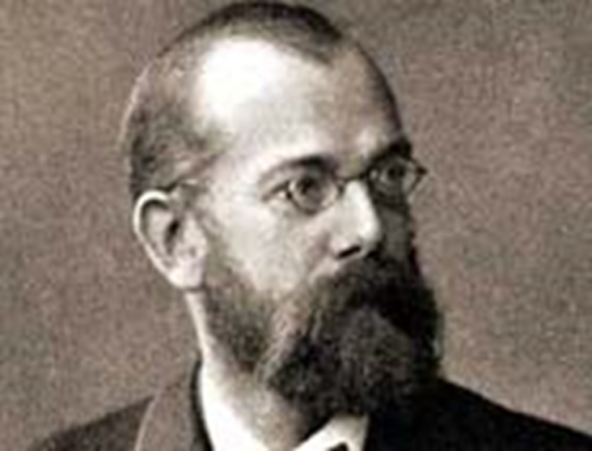 Estudei, a pedido dos industriais franceses, a fermentação do vinho e da cerveja. 

Estudei também a doença do bicho da seda.
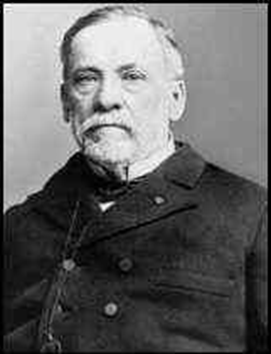 Descobri e estudei os bacilos da tuberculose, do carbúnculo e o vibrio colera.
09:44
Século XIX – Nascimento da bacteriologiaConsequências
Micro-organismos produzem doenças infecciosas e não vagas emanações miasmáticas dos ambientes pobres e decaídos da cidade.

Colocou em segundo plano a discussão da Medicina como uma ciência social.
25
09:44
Teoria unicausal
26
09:44
Financiamento de pesquisas com base nessa teoria
Nos locais “em que se instalaram companhias norte-americanas, um dos fatores primários foi o estabelecimento de condições de saúde.. Não poderiam haver extraído minerais, nem cultivado bananas, nem bombeado petróleo, se esse aspecto fundamental não tivesse sido levado em conta” (Vice Presidente da United Fruits).
Esses estudos foram utilizados para facilitar a expansão do capital para novos territórios.
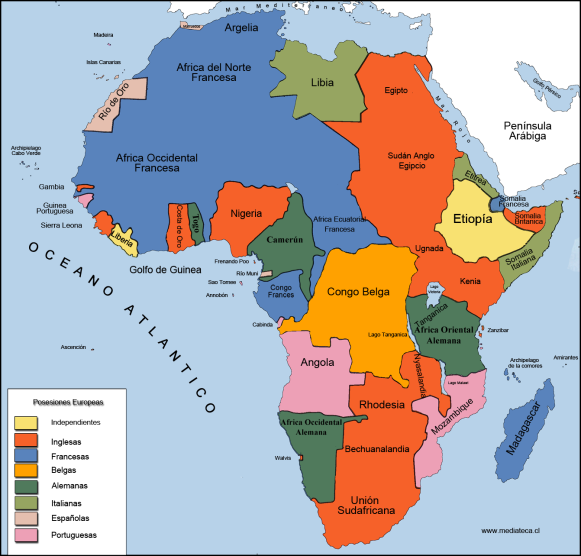 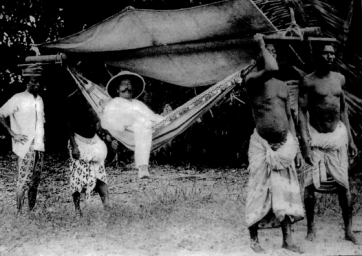 27
09:44
A teoria unicausal deu  conta do recado?
28
09:44
Rede de causalidade: Brian Mac Mahon, 1960
Citando Hume (1739): “Não somos capazes, em nenhum caso, de descobrir algum poder ou conexão necessária, alguma qualidade que ligue o efeito à causa e faça que uma seja consequência infalível da outra. Só encontramos que, em realidade, um evento, um fato, segue o outro”.

Associação causal é aquela entre duas categorias de eventos, na qual se observa que uma mudança na frequência ou qualidade de um é seguida da alteração do outro.

A cadeia de causalidade é uma simplificação.
29
09:44
Renda
Ocupação
Escolaridade
Habitação
Alcoolismo
BK
Diabetes
Tuberculose
AIDS
Sexo
Imunidade
Etnia
BCG
Nutrição
Idade
Rede de causalidade
“para por em execução medidas preventivas, não é necessário compreender os mecanismos causais em sua integridade... o conhecimento de um pequeno componente pode permitir algum grau de prevenção”.
30
09:44
Agentes
Hospedeiro
Humano
Meio
Ambiente
Tríade Ecológica de Leavell & Clark
Agentes: biológicos, nutrientes, químicos, físicos ou mecânicos.

Hospedeiro: idade, sexo, raça, hábitos, estado civil, hereditariedade, fatores ocupacionais, etc.

Ambiente físico (clima, tempo, estação do ano, geografia, etc.), ambiente biológico e o ambiente social e econômico.
31
09:44
Período de Pré-patogênese
Período de patogênese
Curso da doença no homem
Morte

Estado crônico

Invalidez

Recuperação
Antes de o indivíduo adoecer
Horizonte
Clínico
Doença precoce discernível
Doença avançada
Convalescença
Interação agente, hospedeiro e meio ambiente
Patogênese precoce
História Natural das DoençasLeavell & Clark
Uma das tarefas primordiais da Epidemiologia é estudar a História Natural das Doenças, de forma a permitir ações que interceptem seu curso natural.
32
09:44
Níveis de aplicação de medidas preventivas
Período pré-patogênico
Período patogênico
Interação agente-hospedeiro-meio ambiente
Alterações precoces
Estágio avançado da doença
Convalescença
Primeiros sinais e sintomas
Promoção da saúde
Proteção específica
Diagnóstico e tratamento precoces
Limitação do dano
Reabilitação
Prevenção primária
Prevenção secundária
Prevenção terciária
Níveis de Aplicação de medidas preventivas
33
09:44
Relatório Lalonde - 1974
Causa: combinação desses quatro componentes.


Mortes por acidentes de trânsito: Biologia Humana com pouca influência, cabendo a responsabilidade ao Estilo de Vida, Ambiente e Organização da Atenção à Saúde, com 75%, 20% e 5%, respectivamente.
Campo da Saúde
Estilo de Vida
Ambiente
Biologia Humana
Atenção à Saúde
34
09:44
Movimento da “Epidemiologia Social” ou “Crítica”
Trabalhos nas décadas de 70 e 80 fazem a crítica das correntes anteriores considerando-as com raízes positivistas:

“Biologizando “ e subestimando a importância do social

Permanecendo na discussão da associação entre fatores, sem entrar nas causas mais profundas

Não estabelecendo uma hierarquização necessária entre as causas imediatas e as causas mais profundas
35
09:44
Comte(Opúsculos sobre a filosofia social)
“a Física Social, isto é, o estudo do desenvolvimento coletivo da espécie humana, é, sem dúvida, um ramo da Fisiologia, isto é, o estudo do homem, concebido em toda sua extensão. Em outros termos, a história da civilização nada mais é do que a continuação e o complemento indispensável da história natural do homem”.
36
09:44
Comte ou Mac Mahon?(Curso de Filosofia Positiva)
“no estado positivo, o espírito humano, reconhecendo a impossibilidade de obter noções absolutas, renuncia ... a conhecer as causas íntimas dos fenômenos, para preocupar-se unicamente em descobrir, graças ao uso bem combinado do raciocínio e da observação, suas leis efetivas, a saber, suas relações invariáveis de sucessão e similitude. 

A explicação dos fatos, reduzida então a seus termos reais, se resume de agora em diante na ligação estabelecida entre os diversos fenômenos particulares e alguns fatos reais ... ”.
37
09:44
H
Trabalho
N
O homem como ser biológico e social. A relação homem-natureza.
O homem precisa transformar a natureza para viver.

Ambos se transformam e condicionam reciprocamente.

Essa relação se dá em contato com outros homens por meio de relações sociais concretas e mediadas pelo trabalho.
38
09:44
H
Acumulação capitalista
Trabalho
Capital
N
H
a
N
Relação Homem - Natureza
O homem é separado da terra e a partir de então os produtores não podem, por si mesmos, organizar sua troca metabólica com a natureza.
39
09:44
Processo de produção capitalista e produção de saúde e doença
PRODUÇÃO DE OBJETOS
(Consumo do sujeito)
Trabalho Humano
Matéria Prima + Meios de produção
Produtos / mercadoria
CIRCULAÇÃO
DISTRIBUIÇÃO
Homens
Classes sociais
Mercados
CONSUMO DE OBJETOS
(Produção do sujeito)
40
09:44
OMS, Assembleia Mundial da Saúde, 2004
Comissão sobre Determinantes Sociais da Saúde. 

Propósito: Gerar recomendações sobre os determinantes sociais que melhorem a saúde e diminuam as inequidades sanitárias. 

Em 2006 é criada a Comissão Nacional.
41
09:44
Determinantes Sociais: Modelo de Dahlgren e Whitehead
42
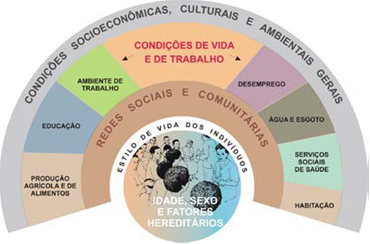 09:44
Modelos estudados pela equipe de determinantes sociais da OMS
43
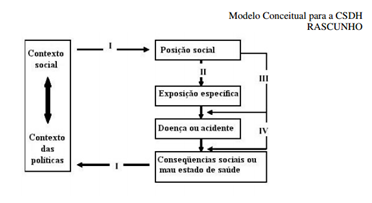 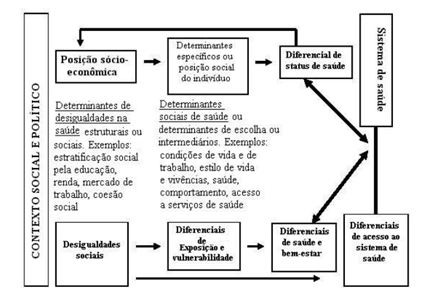 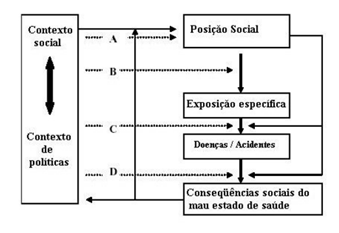 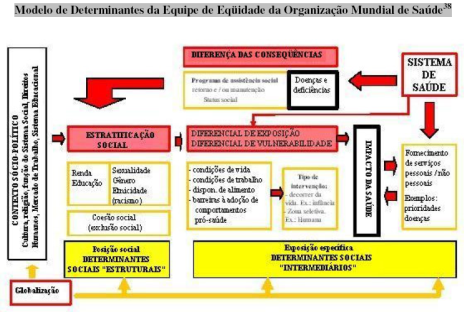 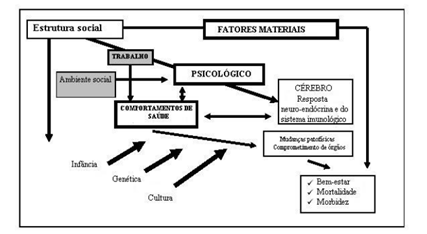 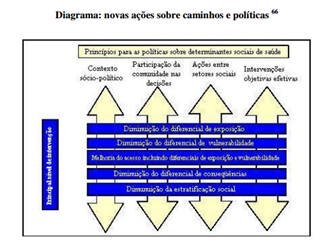 09:44
Vivendo e aprendendo
Visão do todo “indiferenciado”
44
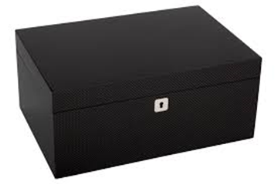 Identificando as partes
Abrindo a caixa preta
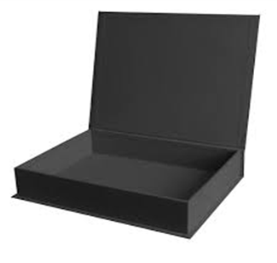 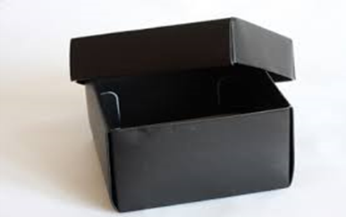 Conhecimento superficial,  “sensorial”
Primeiras interpretações
Estudando as partes
Montando o quebra-cabeças
Todo reconstruído.
Conhecimento aprofundado. Maior aproximação com a realidade.
Reconstruindo o todo
09:44
Vivendo, pensando e aprendendo
45
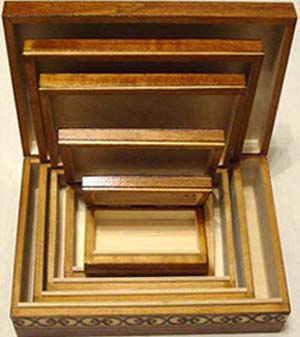 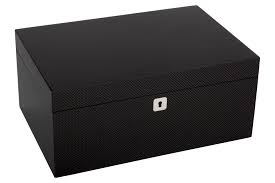 Caixa preta
Caixa chinesa
09:44
Henri Bergson (1859-1941)
Sobre o pensamento:

“Criado pela vida em circunstâncias determinadas para agir sobre coisas determinadas, como poderia abarcar a vida, da qual não é mais que uma emanação ou um aspecto? ... 

Seria o mesmo que pretender que a parte iguala o todo, que o efeito pode absorver em si sua causa, ou que o seixo deixado na praia desenha a forma da onda que o trouxe.”
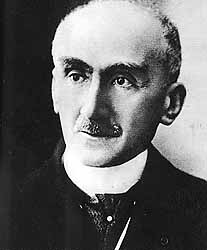 46
09:44